Recent progress of 
J-PARC RCS beam commissioning
Workshop on Booster Performance and Enhancements
Nov. 23-24, 2015, Fermilab

Michikazu Kinsho
(J-PARC Center, JAEA)
Contents
Outline of the J-PARC RCS
RCS operational history
1-MW beam tests
Recent effort for further beam loss mitigation
Summary
1
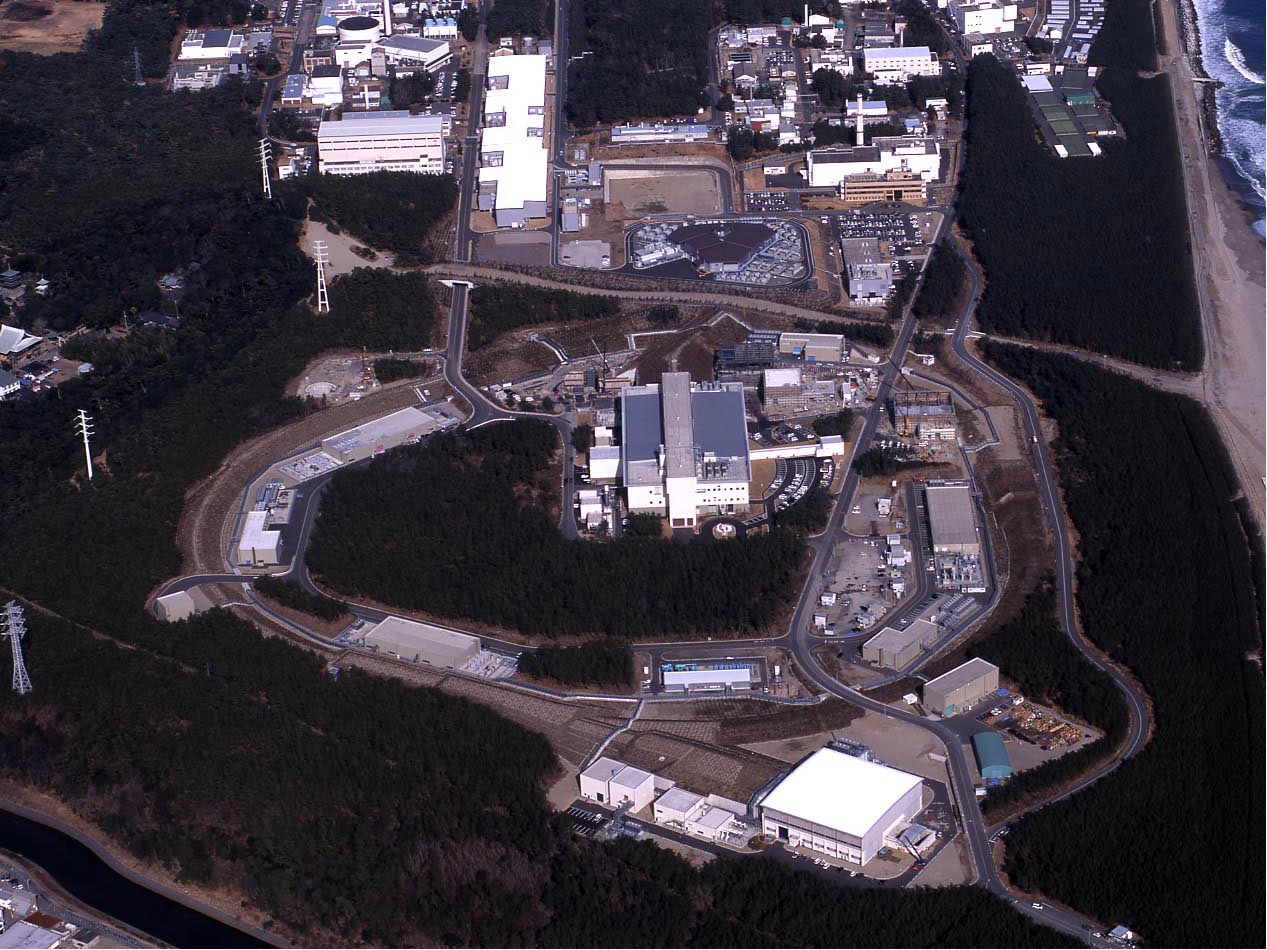 J-PARC
(JAEA & KEK)
400 MeV H- Linac
3 GeV Rapid Cycling  Synchrotron (RCS)
Neutrino Beam Line to Kamioka (NU)
50 GeV Main Ring Synchrotron (MR)             [30 GeV at present]
Materials & Life Science Facility (MLF)
JFY 2006 / 2007
JFY 2008
Hadron Experimental Hall (HD)
JFY 2009
2
[Speaker Notes: J-PARC consists of 3 accelerators and 3 experimental facilities.
RCS delivers high intensity proton beam to both MLF and MR.]
Outline of the J-PARC RCS
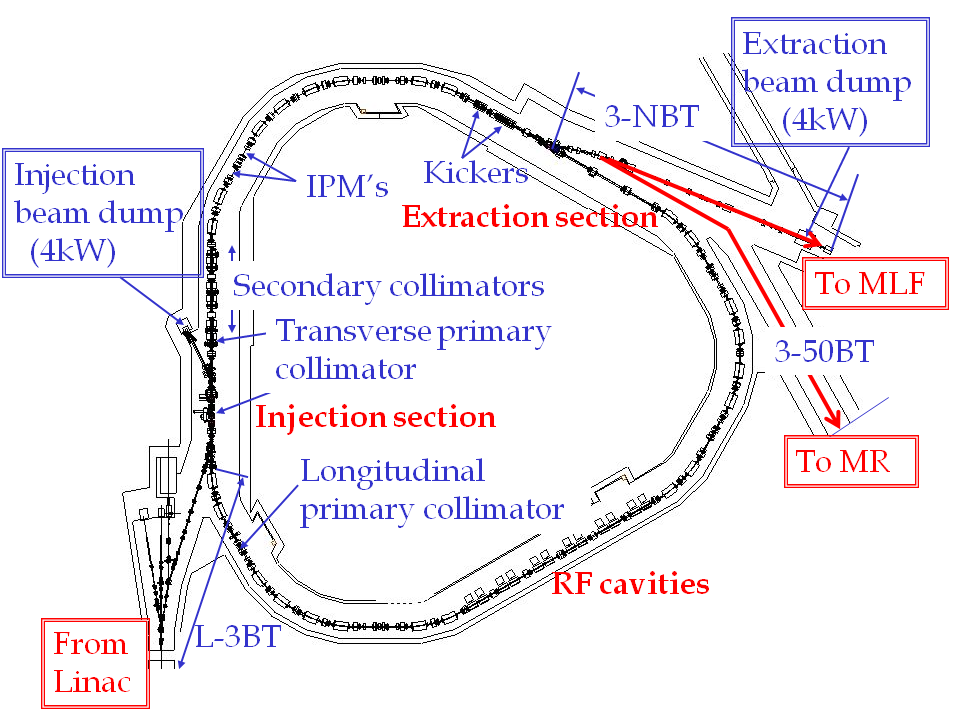 ⇒ 400 MeV in 2013
3GeV
proton
⇒ 8.3e13 in 2014
⇒ 1 MW
MLF : Material and Life Science
            Experimental Facility
MR : 50-GeV Main Ring Synchrotron
400 MeV H-
Recently the hardware improvement of the injector linac has been completed.
The RCS have just got all the design hardware parameters
      to try the 1-MW design beam operation.
3
History of the RCS beam operation
Injection energy
upgrade
Injection beam
current upgrade
Einj=400 MeV
Imax=30 mA
Einj=400 MeV
Imax=50 mA
Einj=181 MeV
Imax=30 mA
Einj=181 MeV
Imax=30 mA
1-MW-eq
beam test
Startup of the user program
in December 2008
~550-kW-eq
beam test
~540-kW
beam test
Output power to MLF (kW)
500 kW
for users
The output beam power from the RCS has been steadily increasing
      following progressions in beam tuning and hardware improvements.
Present output beam power for the routine user program : 500 kW
1-MW beam tests from October 2014　
      after completing the injector linac upgrades
Main topic of this talk :
   - 1-MW beam experimental results   
   - Approaches to beam loss issues
4
[Speaker Notes: User operation for the MLF was started from Decc.2008 with 50 kW.
In that time injection energy was 181MeV.]
1-MW beam tests conducted 
            after the injector linac upgrade
The injection energy was upgraded
      by adding an ACS linac section in 2013
Injection beam condition
         Injection energy : 400 MeV
         Peak current : 45.0 mA 
                                  at the entrance of RCS
         Pulse length : 0.5 ms
         Chopper beam-on duty factor : 60%
         Beam intensity : 8.4 x 1013 ppp, 
               corresponding to 1010 kW at 3 GeV


Operating point :
             (6.45, 6.42)~(6.45, 6.38)
             allow a space-charge tune shift
             to avoid serious multipole resonances


Injection painting parameter :
             100p transverse painting 
                           (“correlated painting”)
          + full longitudinal painting
The injection beam current was upgraded by replacing the front-end system 
     (IS & RFQ) of the linac in 2014.
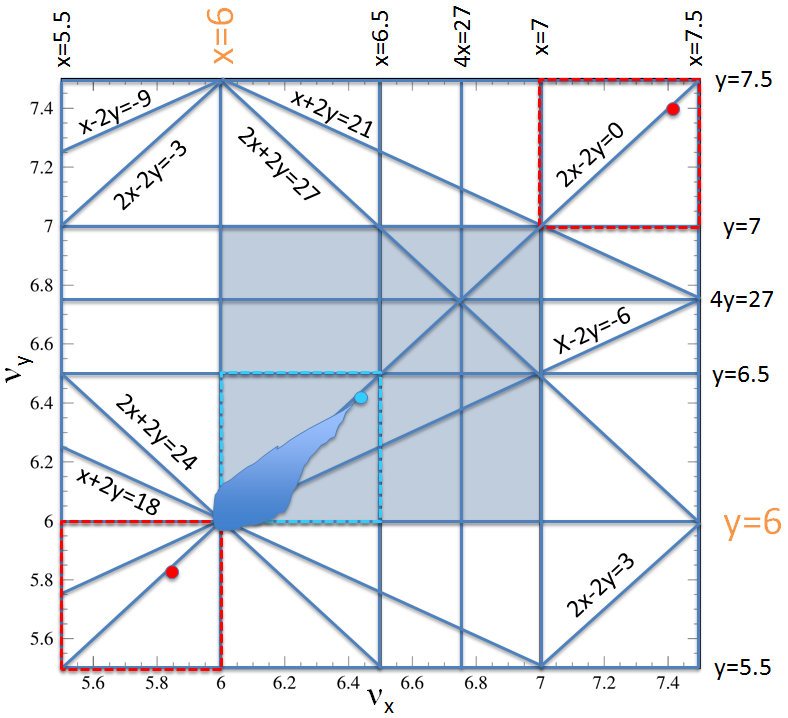 5
[Speaker Notes: This is a tune diagram.
We set an operation point these number.]
Transverse injection painting
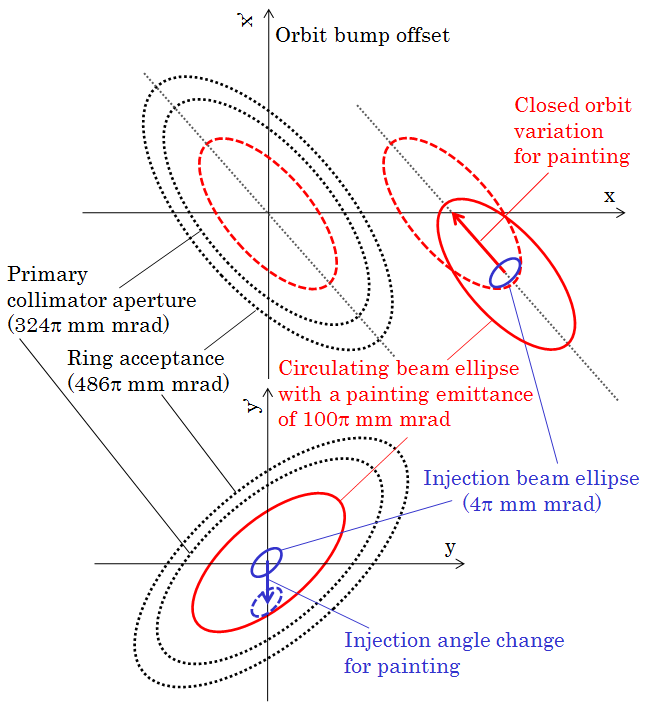 Horizontal painting
      by a horizontal closed orbit
      variation during injection
Vertical painting
      by a vertical injection
      angle change during injection
Correlated painting
etp= 100 p mm mrad
The injection beam is painted from the middle to the outside
on both horizontal and vertical planes.
6
Transverse injection painting
Numerical simulations
Transverse beam distribution just after beam injection
calculated without and with transverse painting
No painting
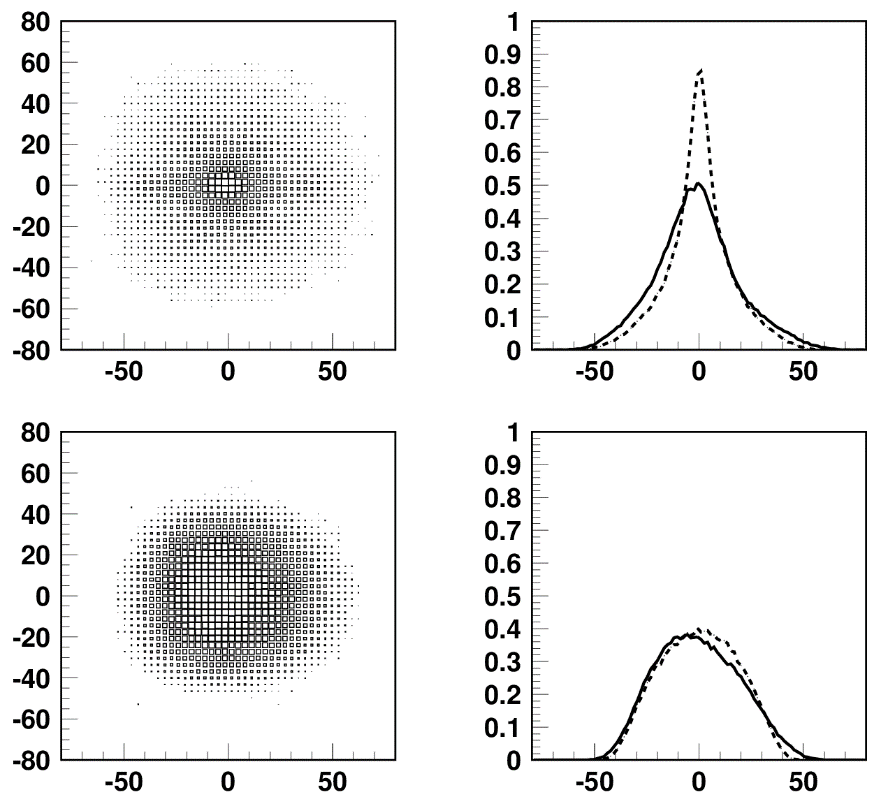 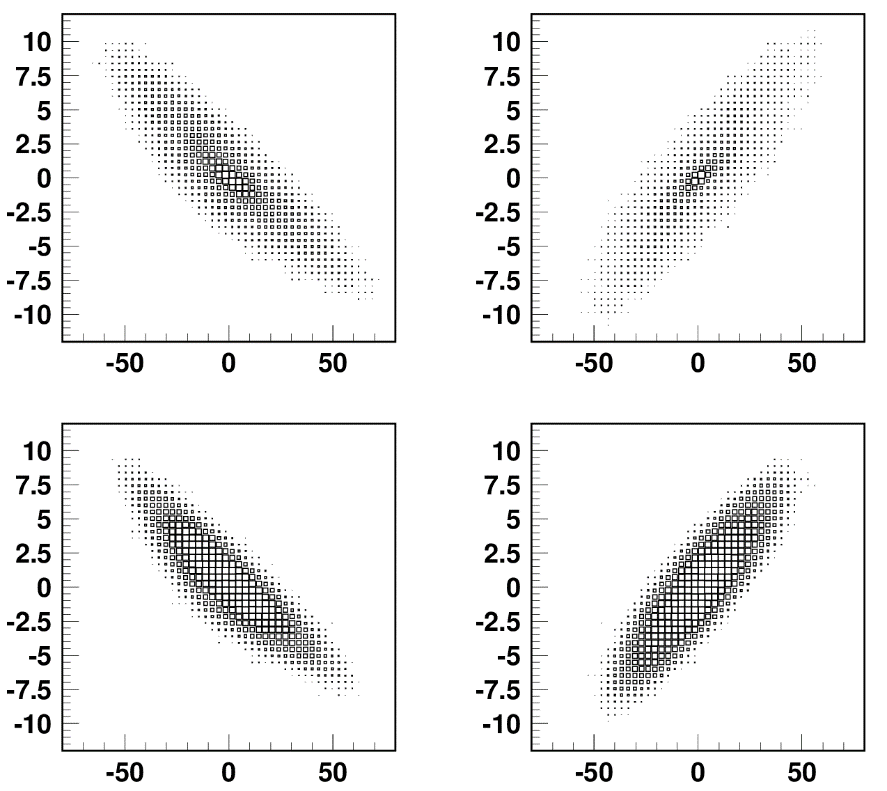 Horizontal
Vertical
x‘ (mrad)
y‘ (mrad)
y (mm)
Density (Arb.)
x (mm)
Position (mm)
y (mm)
x (mm)
Density (Arb.)
x‘ (mrad)
y‘ (mrad)
y (mm)
x (mm)
Position (mm)
y (mm)
x (mm)
100p transverse painting
7
from  H. Hotchi et. al., PRST-AB 15, 040402 (2011).
Longitudinal injection painting
Momentum offset injection
RF voltage pattern
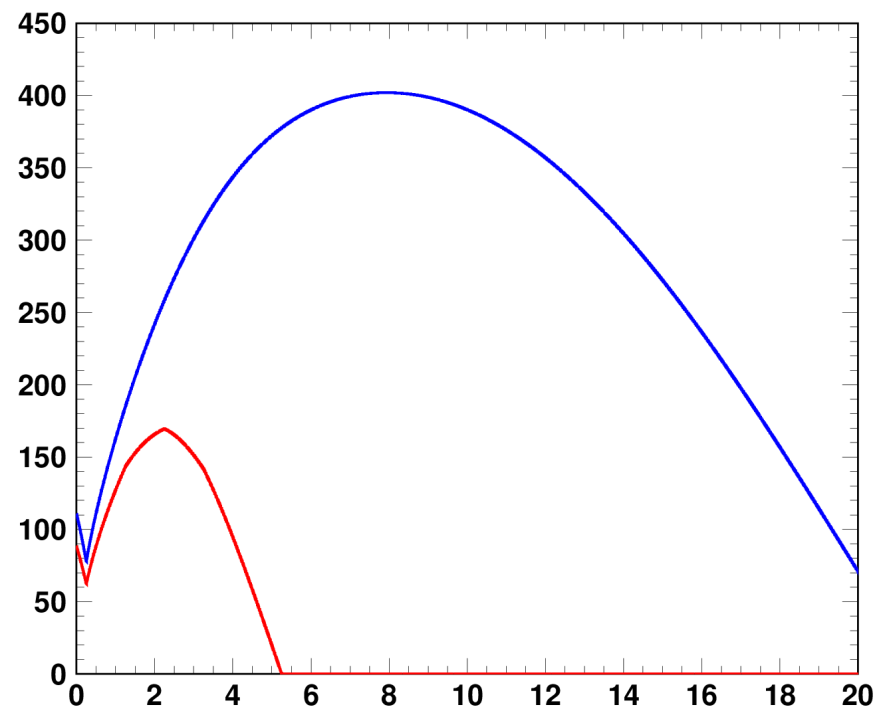 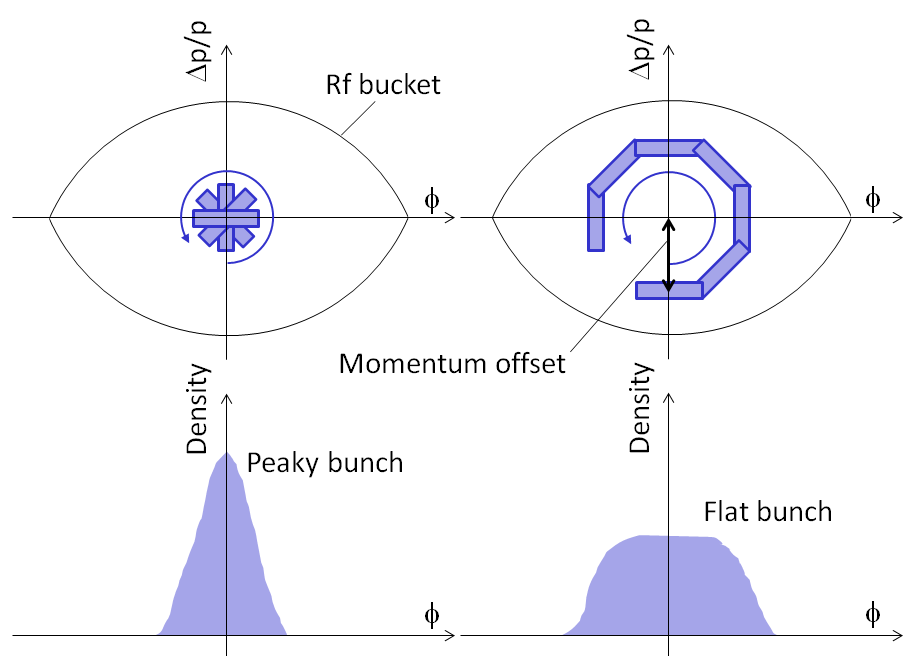 Fundamental rf
V1
RF voltage (kV)
V2
Second harmonic rf
Time (ms)
Dp/p=0, -0.1 and -0.2%
V2/V1=80%
The second harmonic rf fills the role 
in shaping flatter and wider rf bucket potential, 
   leading to better longitudinal motion 
   to make a flatter bunch distribution.
Uniform bunch distribution is formed 
Through emittance dilution 
  by the large synchrotron motion excited
    by momentum offset.
F. Tamura et al, PRST-AB 12, 041001 (2009).
M. Yamamoto et al, NIM., Sect. A 621, 15 (2010).
8
Longitudinal injection painting
Additional control in longitudinal painting ; phase sweep of V2 during injection
Vrf=V1sinf-V2sin{2(f-fs)+f2}
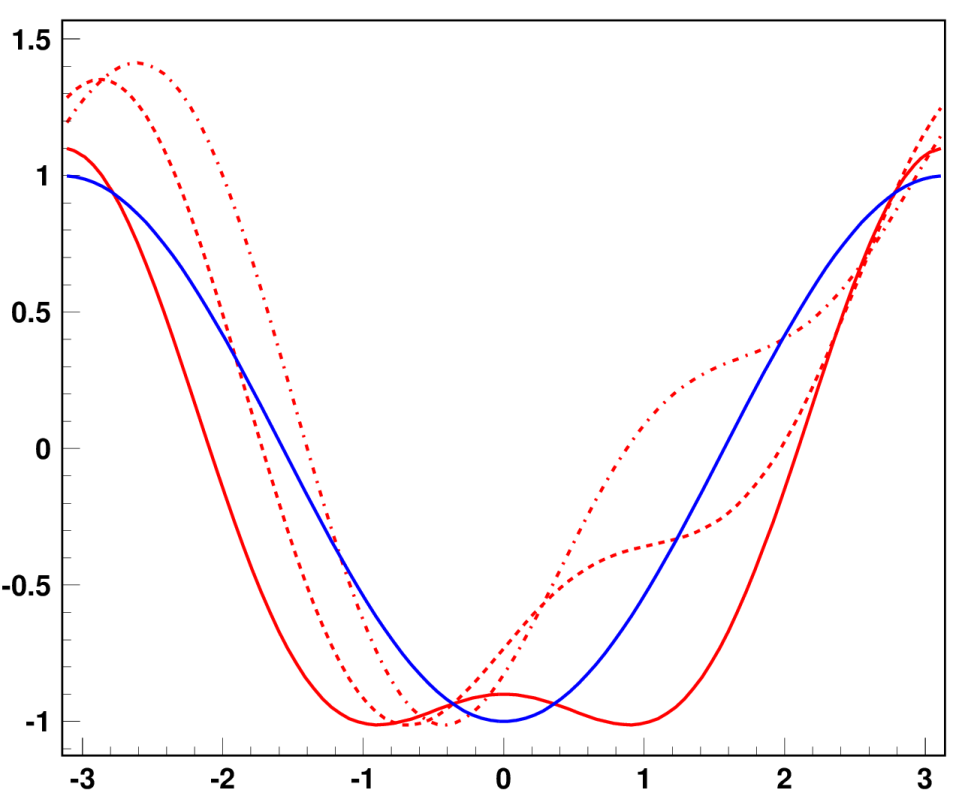 V2/V1=0
V2/V1=80%
(A) f2=-100 deg
f2=-100⇒0 deg
(B) f2=-50 deg
(C) f2=0
RF potential well (Arb.)
The second harmonic phase sweep method enables further bunch distribution control through a dynamical change of the rf bucket potential during injection.
f (Degrees)
9
Longitudinal injection painting
Longitudinal beam distribution just after beam injection (at 0.5 ms)
V2/V1=80%
f2=-100 to 0 deg
Dp/p=-0.1%
V2/V1=80%
f2=-100 to 0 deg
Dp/p= 0.0%
No longitudinal
painting
V2/V1=80%
f2=-100 to 0 deg
Dp/p=-0.2%
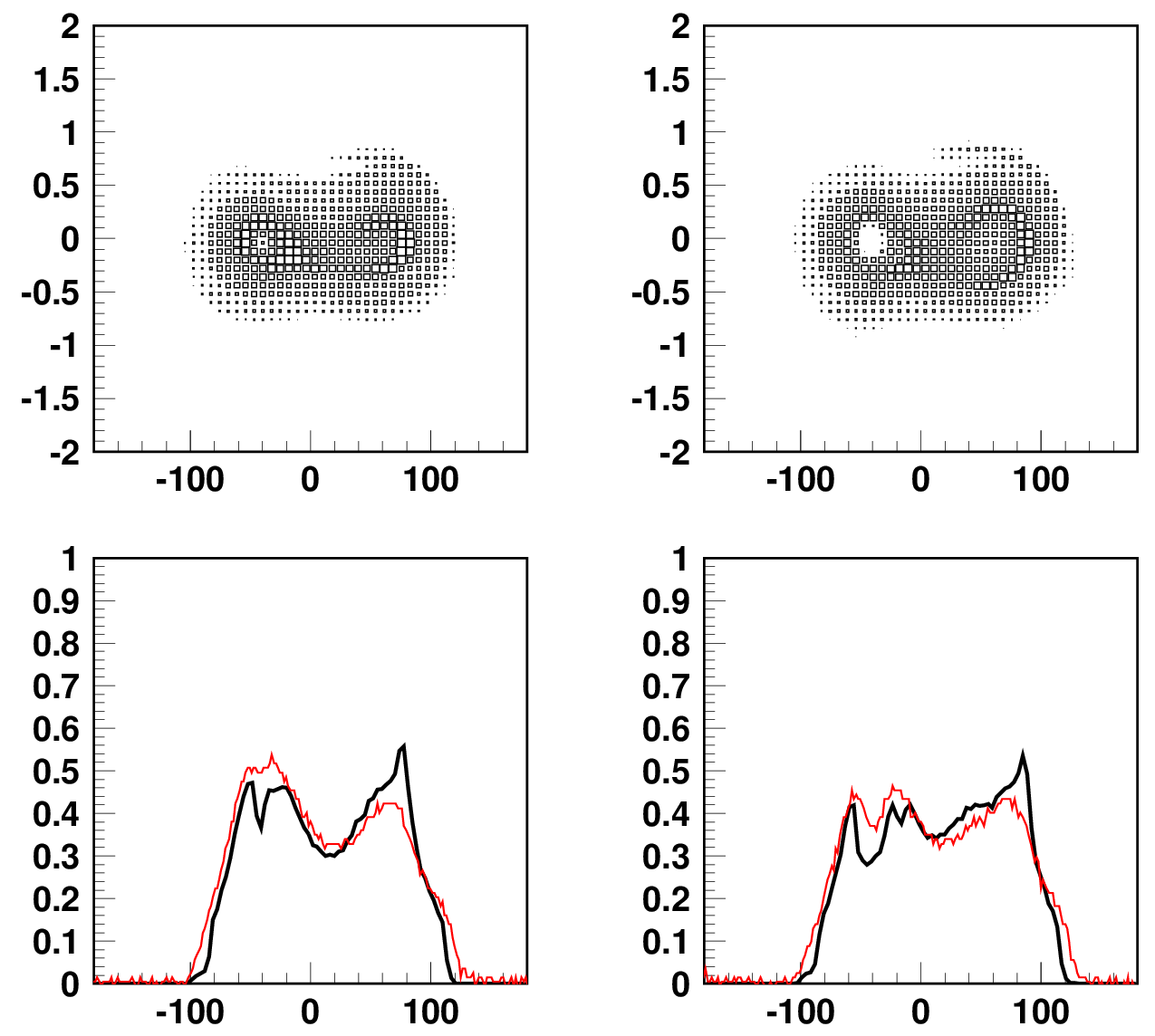 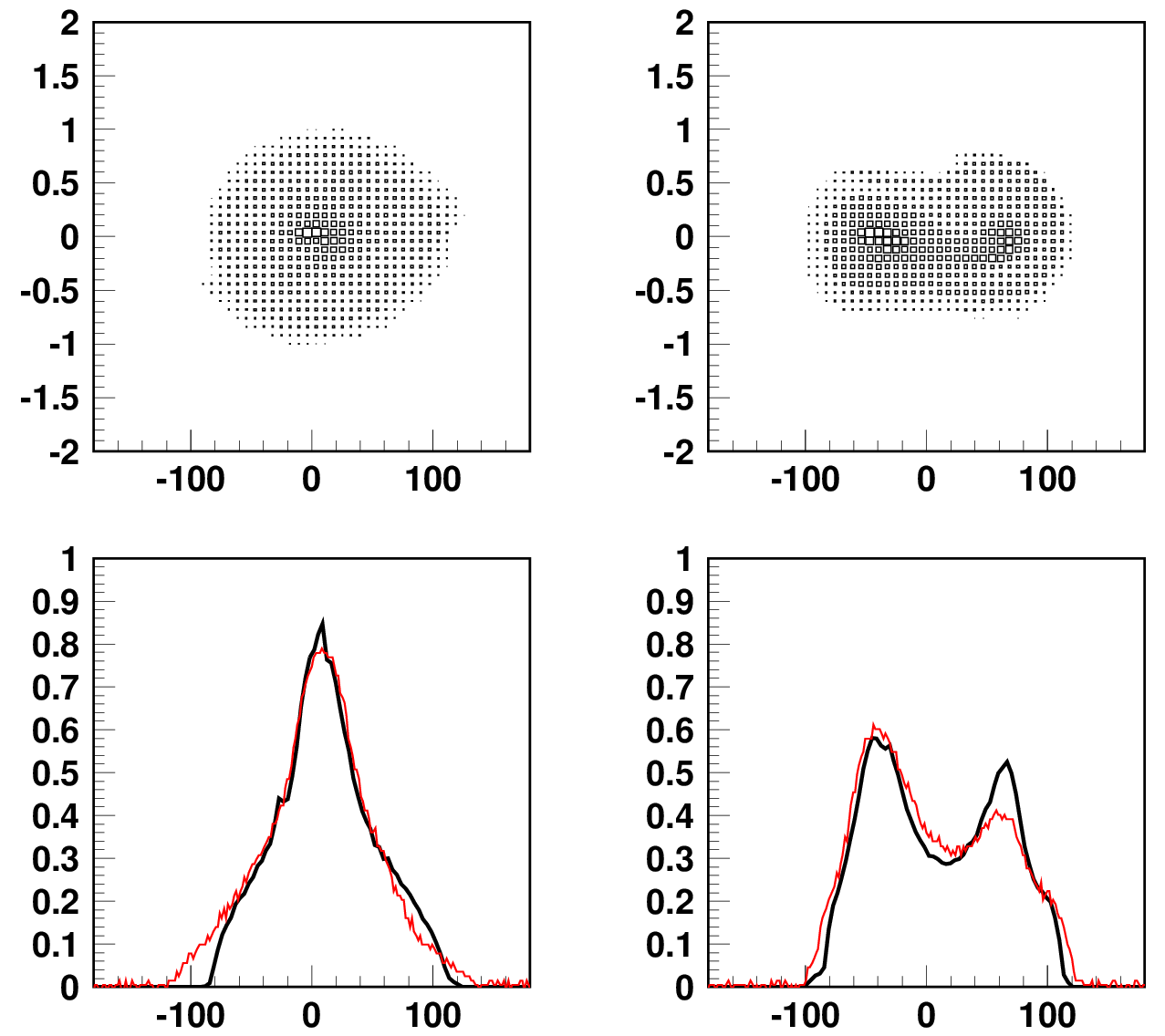 Dp/p (%)
Dp/p (%)
Dp/p (%)
Dp/p (%)
f (degrees)
f (degrees)
f (degrees)
f (degrees)
Bf >0.40
Bf ~0.15
Density (Arb.)
Density (Arb.)
Density (Arb.)
Density (Arb.)
f (degrees)
f (degrees)
f (degrees)
f (degrees)
Measurements (WCM)
Numerical simulations
10
from  H. Hotchi et. al., PRST-AB 15, 040402 (2011).
Painting parameter dependence of beam survival rate
● Einj=181 MeV, 539 kW-eq. intensity (Run#44, Nov., 2012)
● Einj=400 MeV, 553 kW-eq. intensity (Run#54, Apr., 2014)
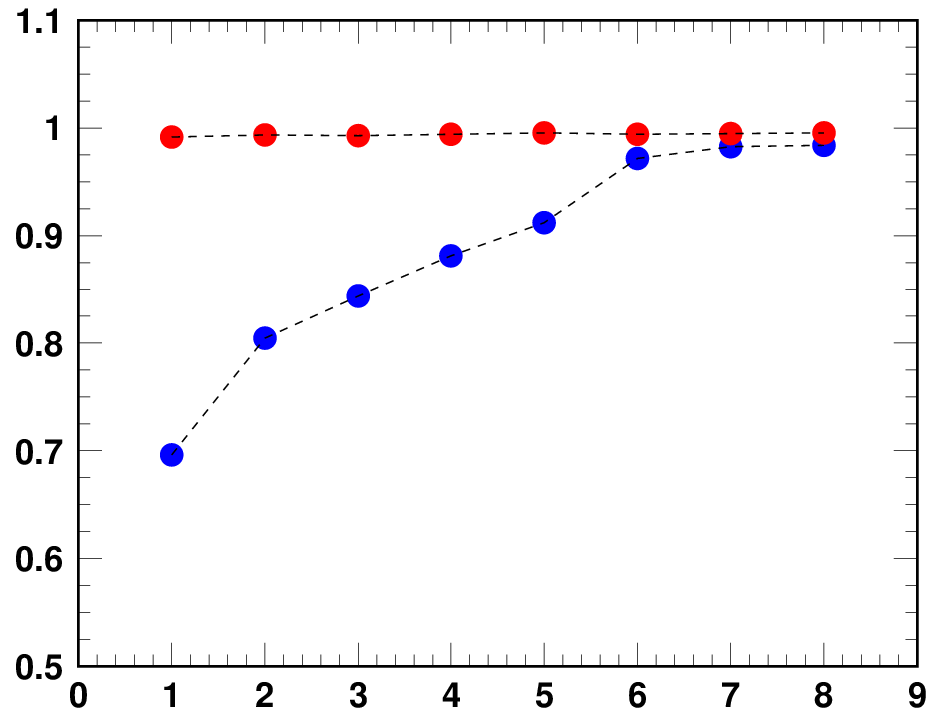 By adding 100p transverse painting
By longitudinal
painting
Beam survival rate
Further space-charge mitigation
by the injection energy upgrade
b2g3400MeV/b2g3181MeV=2.9
No painting
Painting parameter ID
This experimental data clearly show the big gain
     from the injection energy upgrade as well as the excellent ability
     of injection painting for the space-charge mitigation.
11
[Speaker Notes: This figure shows the beam survival rates measured with various combinations of transverse and longitudinal painting.
In this figure red circles correspond to the data taken in this beam test with a beam intensity of 553kW.
Blue circles are the old data taken with the lower injection energy 181MeV with a similar beam intensity of 539kW.]
Painting parameter dependence of beam survival rate
● Einj=400 MeV, 553 kW-eq. intensity (Run#54, Apr., 2014)
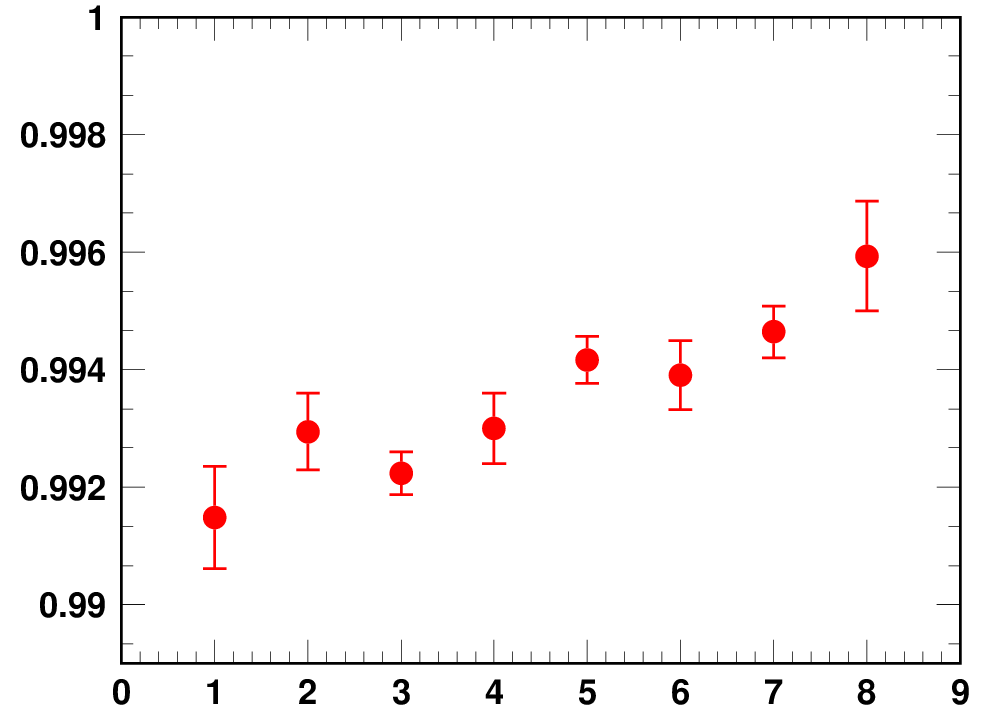 By adding 100p transverse painting
By longitudinal
painting
Beam survival rate
No painting
Painting parameter ID
The parameter dependence for nearly flat, but it has a similar dependence to that for the blue circles (injection energy : 181MeV).
12
Result of the 1-MW trial in Jan. 2015
Circulating beam intensity over the 20 ms
from injection to extraction measured by CT
Experimental condition
8.41 x 1013 ppp : 1010 kW-eq.
Injection beam condition
Injection energy : 400 MeV
Peak current : 45.0 mA 
                  @ the entrance of RCS
Pulse length : 0.5 ms
Chopper beam-on duty factor : 60%
8.41 x 1013 particles/pulse,   
          corresponding to 1010 kW at 3 GeV

Operating point; 
             (6.45, 6.42)

Injection painting parameter; 
             ID8 (100p transverse painting
                       + full longitudinal painting)
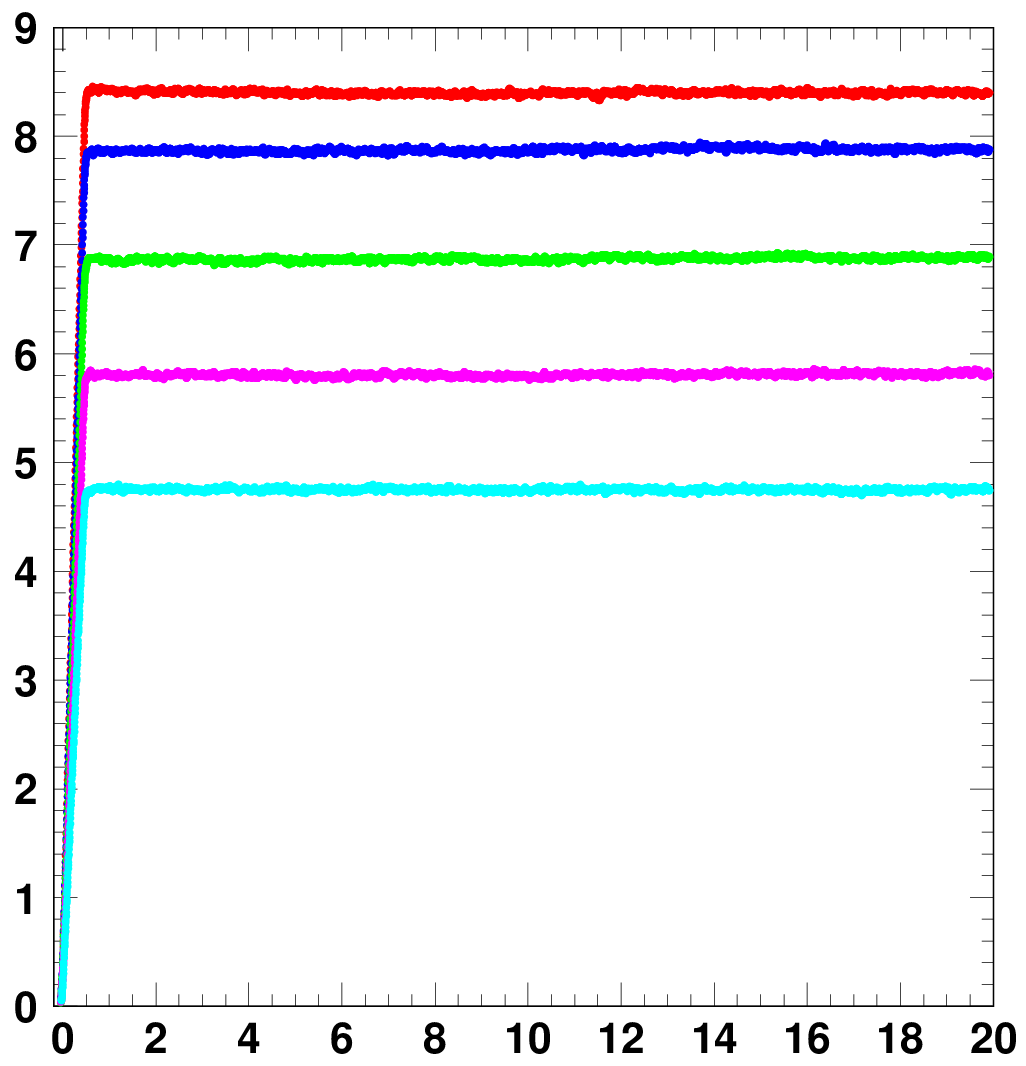 7.86 x 1013 ppp : 944 kW-eq.
6.87 x 1013 ppp : 825 kW-eq.
5.80 x 1013 ppp : 696 kW-eq.
Particles /pulse (x 1013)
4.73 x 1013 ppp : 568 kW-eq.
In January 10, 2015
      we successfully achieved
      the 1-MW beam acceleration.
Injection
Extraction
Time (ms)
There is no terrible beam loss, but some unnecessary beam losses was detected at the arc sections.
13
Beam loss in the high dispersion area (arc sections)
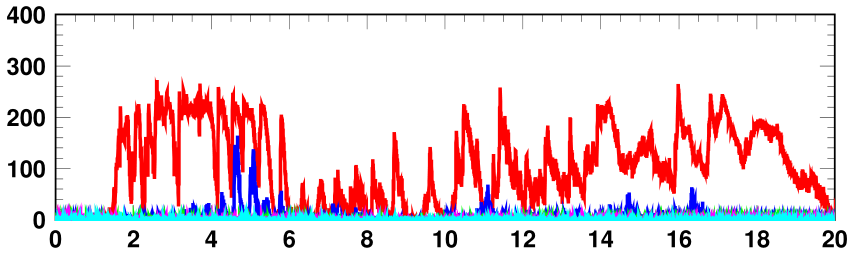 ― 8.41 x 1013 ppp : 1010 kW-eq.
― 7.86 x 1013 ppp :   944 kW-eq.
― 6.87 x 1013 ppp :   825 kW-eq.
BLM signal (arb.)
― 5.80 x 1013 ppp :   696 kW-eq.
― 4.73 x 1013 ppp :   568 kW-eq.
Extraction
Time (ms)
Injection
The beam losses observed for the 944-kW (blue) and 1010 kW (red) beams can be interpreted
      as longitudinal beam loss arising from a distortion of the RF bucket 
      caused by the beam loading effect.

Such beam particles suffer from large momentum excursion and  most of them are lost in
      the high dispersion area, not at the collimator section located in the dispersion-free section.
This type of longitudinal beam loss has to be cured by beam loading compensation.
      But then the anode power supply in the RF system had no enough margin to complete
      sufficient beam loading compensation for the 1-MW beam.
We carried out the anode power supply upgrade using the 2015 summer maintenance period.
14
1MW beam test again in October 2015
Result of the 1-MW trial in Oct. 2015
BLM signals at the high dispersion area (arc sections)
Injection
Extraction
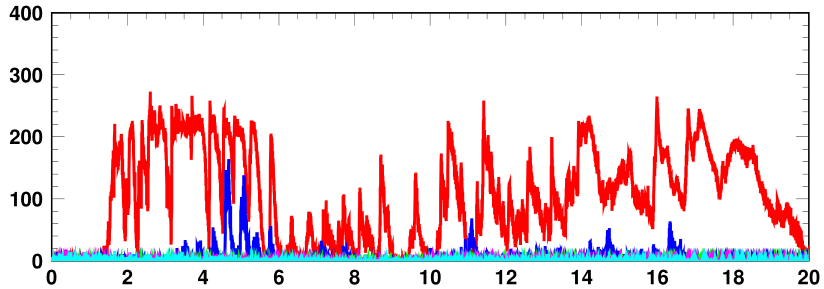 Run#60
― 8.41 x 1013 ppp : 1010 kW-eq.
― 7.86 x 1013 ppp :   944 kW-eq.
― 6.87 x 1013 ppp :   825 kW-eq.
BLM signal (arb.)
― 5.80 x 1013 ppp :   696 kW-eq.
― 4.73 x 1013 ppp :   568 kW-eq.
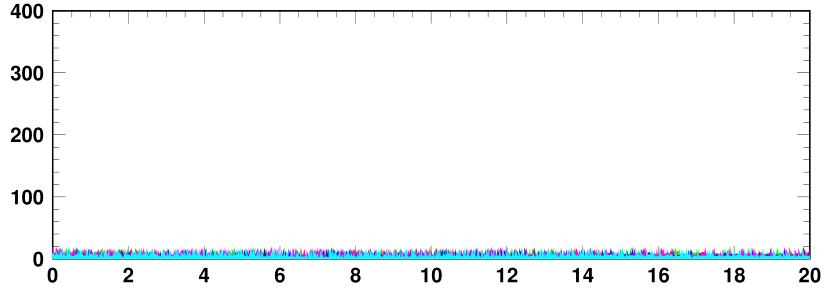 Run#64
― 8.45 x 1013 ppp : 1014 kW-eq.
― 7.25 x 1013 ppp :   870 kW-eq.
― 6.09 x 1013 ppp :   731 kW-eq.
― 5.05 x 1013 ppp :   606 kW-eq.
― 3.94 x 1013 ppp :   473 kW-eq.
BLM signal (arb.)
Time (ms)
Longitudinal beam loss was well mitigated as expected
      by sufficient beam loading compensation after the RF power supply upgrade.
15
Beam loss at the collimator
BLM signals at the collimator section (dispersion-free straight section)
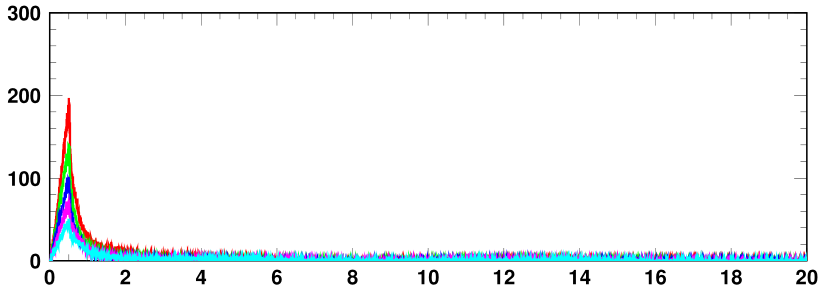 BLM HV=-600 V
― 8.45 x 1013 ppp : 1014 kW-eq.
― 7.25 x 1013 ppp :   870 kW-eq.
― 6.09 x 1013 ppp :   731 kW-eq.
― 5.05 x 1013 ppp :   606 kW-eq.
― 3.94 x 1013 ppp :   473 kW-eq.
BLM signal (arb.)
Time (ms)
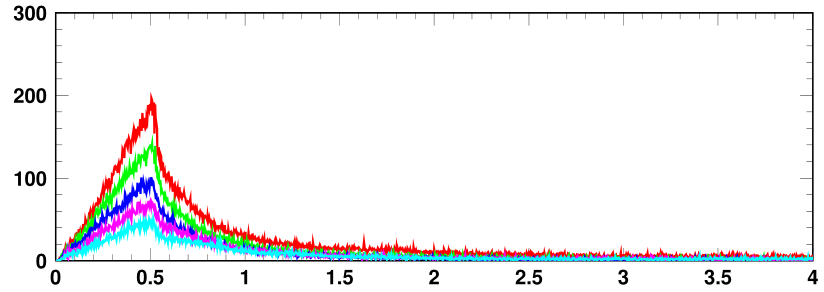 Injection
Injection bump “ON”
BLM signal (arb.)
Foil scattering beam loss
during charge-exchange injection < 0.1%
Time (ms)
The beam loss at the collimator section mainly arises from foil scattering during injection.
The other beam loss, such as space-charge induced beam loss, was well minimized
      by injection painting even for the 1-MW beam.
The remaining beam loss for the 1-MW beam was estimated
      to be < 0.1% (< 133 W in power)  <<  Collimator limit of 4 kW.
RCS beam commissioning made big progresses in this beam test.
16
Recent efforts for further beam loss mitigation
The beam loss other than foil scattering beam loss was well minimized.
Next subject : further mitigation of the foil scattering beam loss
Most of the foil scattering beam loss is well localized at the collimators,
      but some of them with large scattering angles cause uncontrolled beam loss,
      making relatively high machine activations near the charge-exchange foil;
                ~15 mSv/h on the chamber surface after the 400-kW beam operation.
~40 mSv/h if the output beam power is increased to 1 MW as is.

This radiation level is still considered to be within the acceptable level 
     if assuming enough cooling time, 
 but it has to be reduced as low as possible in terms of preserving a better hands-on-maintenance environment.
further mitigation of the foil scattering beam loss
The amount of the foil scattering beam loss 
in proportion to the foil hitting rate during charge-exchange injection.
One possible solution to reduce the foil hitting rate 
: to expand the transverse painting area.
17
Transverse injection painting
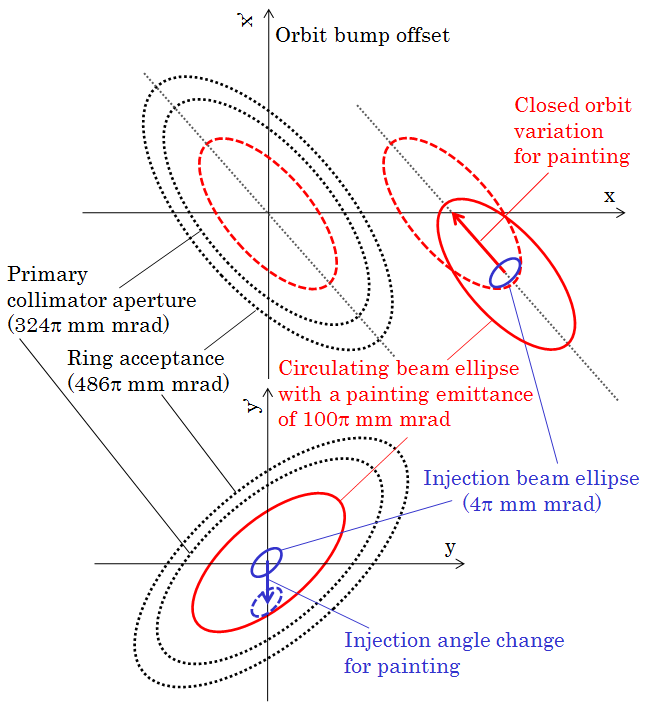 Foil
Horizontal painting
      by a horizontal closed orbit variation during injection
The foil hitting rate decreases as the horizontal painting area becomes wider, 
because the circulating beam more rapidly escapes from the foil thanks to the larger horizontal closed orbit variation.
Vertical painting
      by a vertical injection angle change during injection
Vertical painting also acts to reduce the foil hitting rate through the wider painting area than the vertical dimension of the foil.
Foil
Estimation of foil-hits number
The foil scattering beam loss can be reduced by larger transverse painting.
But such a large transverse painting had not been realized until recently 
     due to beta function beating
     caused by the edge focus of the injection   
     bump magnets.
18
vertical dimension of the foil : 20mm
Beta function beating caused by the injection bump magnets
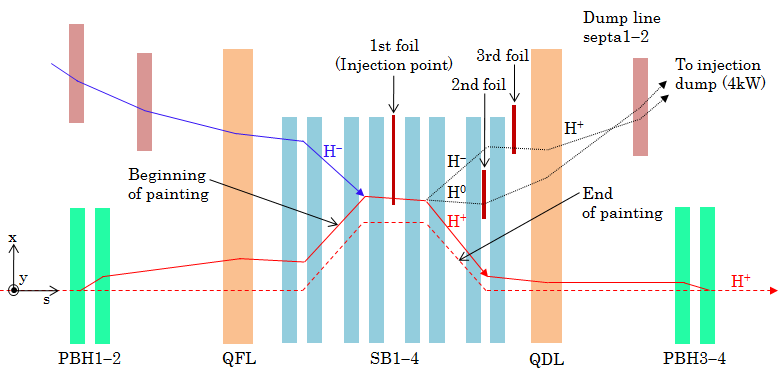 Horizontal (Bump off)
Horizontal (Bump on)
Vertical (Bump off)
Vertical (Bump on)
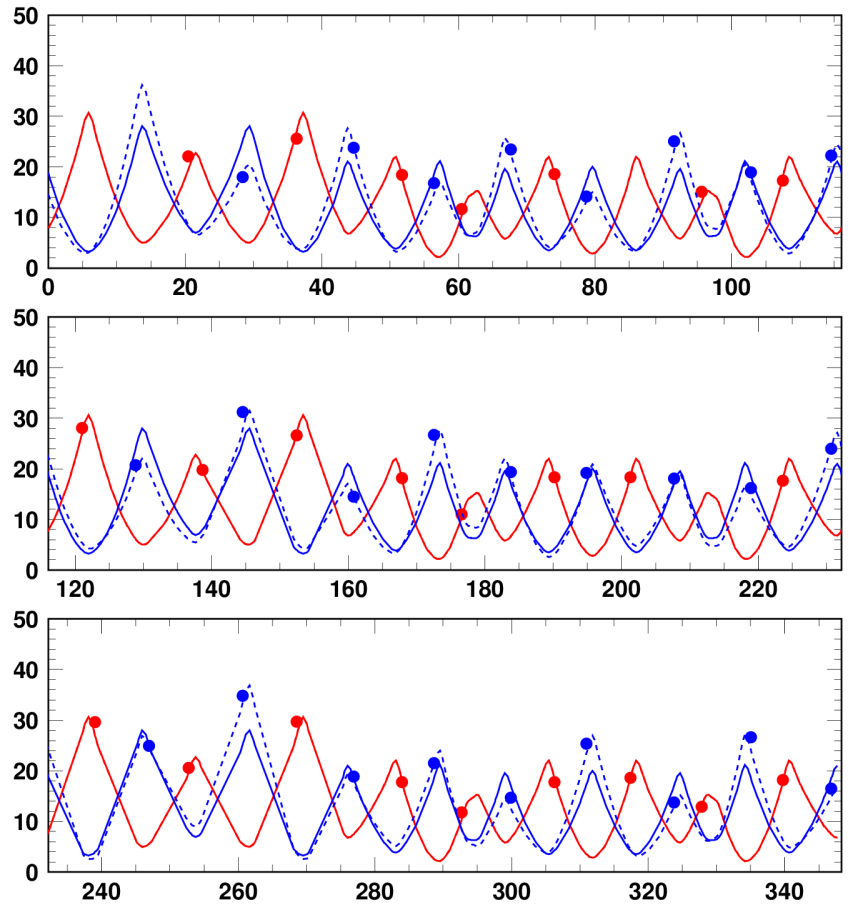 1st super-period
Beam injection is performed with a time dependent  horizontal local bump orbit by using 8 sets of rectangular pulse dipoles magnets (SB1-4 & PBH1-4 ).
2nd super-period
Edge focuses are generated
      at the entrance and exit of the injection 
      bump magnets.
Beta functions (m)
There is no beta function beating on the horizontal plane,
       because the horizontal edge focus effects  
       are canceled out by another focusing 
       property intrinsic on the bending plane.
3rd super-period
Beta function beating caused by the edge
focus of the injection bump magnets
19
s (m)
Beta function beating caused by the injection bump magnets
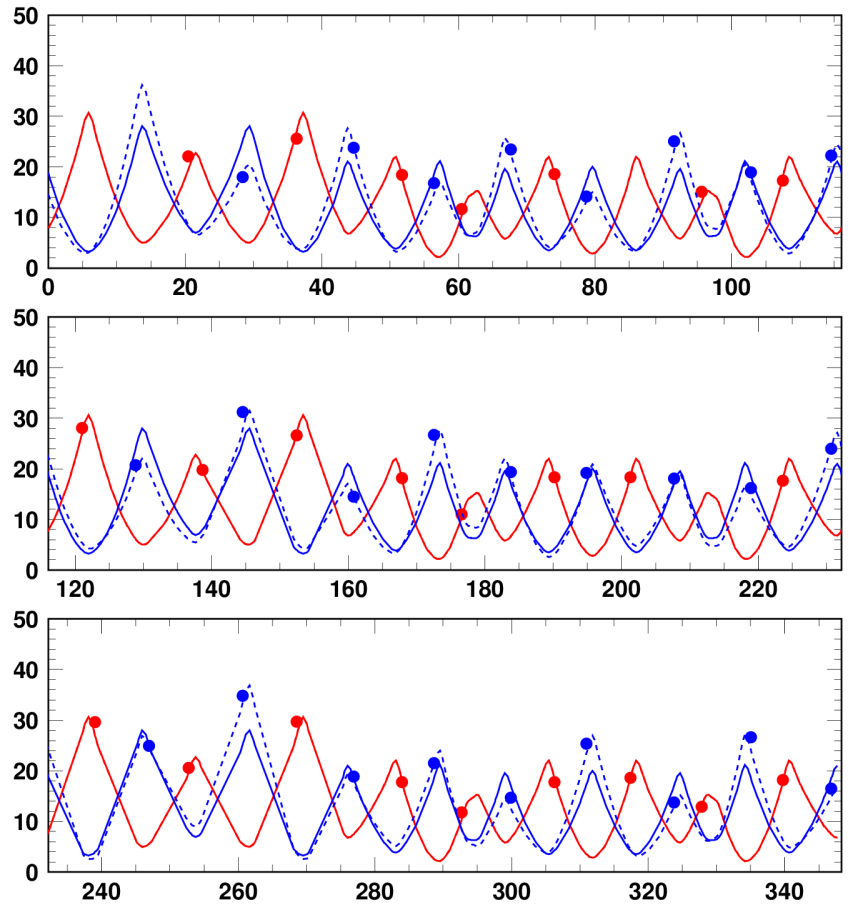 1st super-period
Horizontal (Bump off)
Horizontal (Bump on)
Vertical (Bump off)
The vertical edge focus affect the beam as is,
       making 30% beta function  
       beating on the vertical plane
       during injection period.
Vertical (Bump on)
2nd super-period
Beta functions (m)
The beta function beating makes a distortion of the lattice super-periodicity 
       and additionally excites various 
       random betatron resonances.
3rd super-period
Such random resonances cause an additional shrinkage of the dynamic aperture during injection period, 
and leads to extra beam loss 
       when applying large transverse 
       painting.
s (m)
Beta function beating caused by the edge
focus of the injection bump magnets
20
Random betatron resonances
excited through a distortion of the super-periodicity
Present 
operating point
(6.45,6.42)
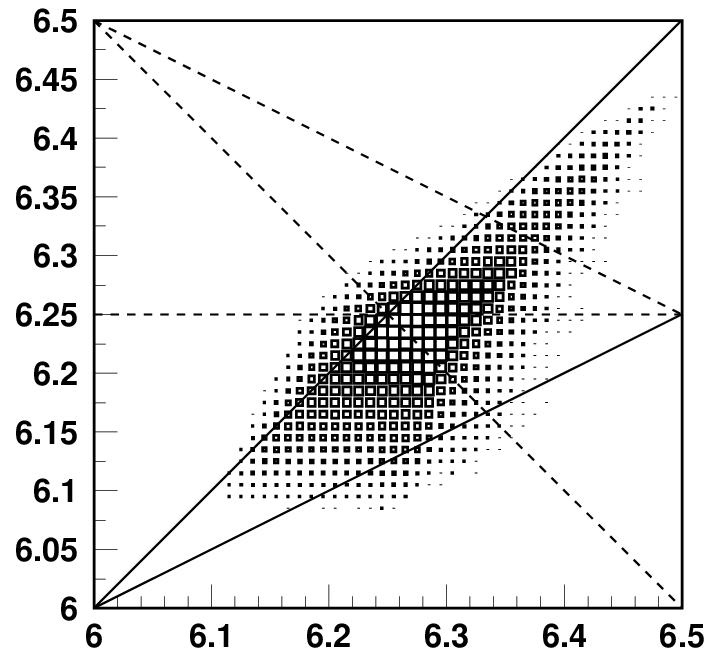 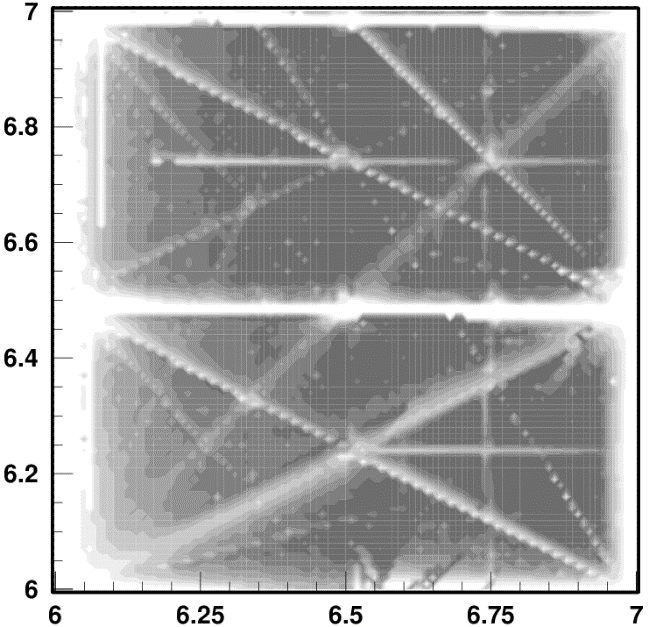 nx+2ny=19
Vertical tune ny
Vertical tune ny
Horizontal tune nx
Horizontal tune nx
Systematic resonances
Random resonances
that can be additionally excited through a distortion of the super-periodicity
on the vertical plane caused by the edge focus.
These random resonances cause a shrinkage of the dynamic aperture
      during the injection period, and leads to extra beam loss
      when applying large transverse painting. 

Especially, this 3rd order sum resonance strongly affects the beam
      in the present operational condition.
21
Correction of beta function beating
We have recently installed 6 sets of pulse type quadrupole correctors (QDTs),
        to compensate beta function beating, and to minimize the effect of the random resonances 
        through the recovery of the super-periodic condition.
Vertical beta function beating was successfully corrected 
by QDTs, 
    while keeping the super-
    periodic condition
    on the horizontal plane.
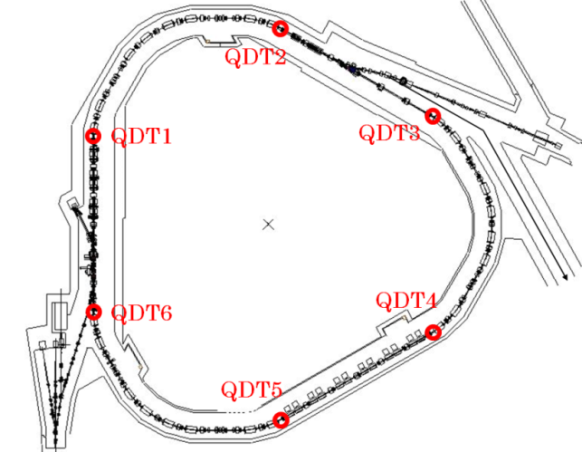 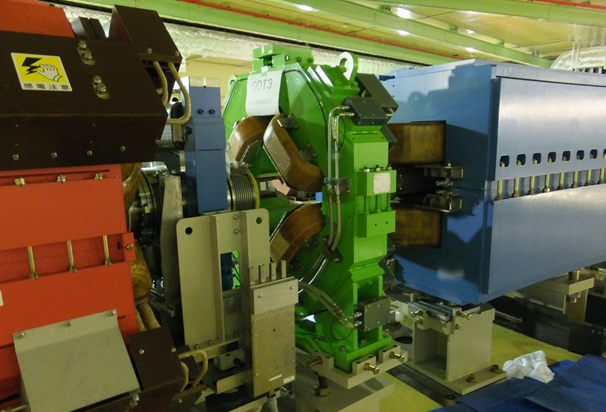 QDT
Beta function beating correction by these quadrupole correctors
Before correction
After correction
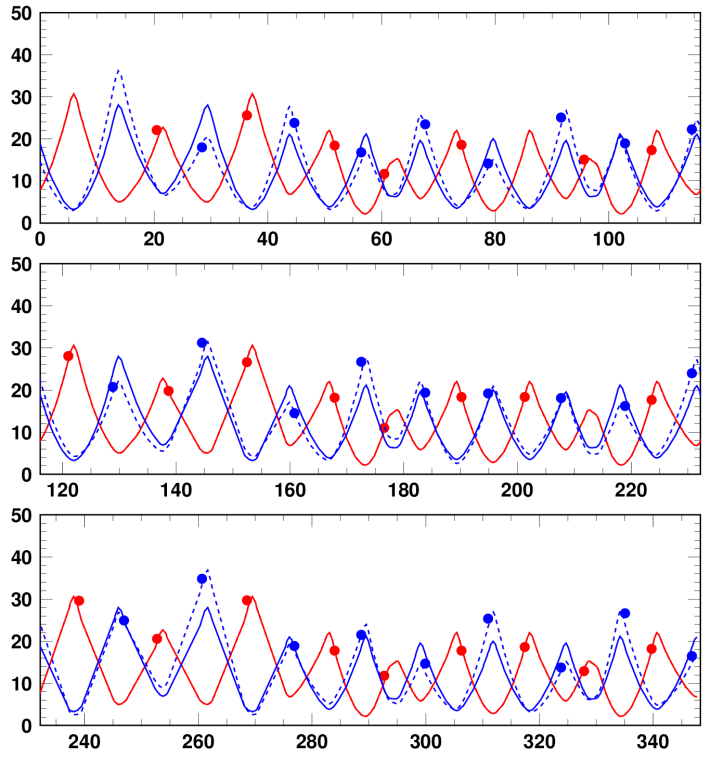 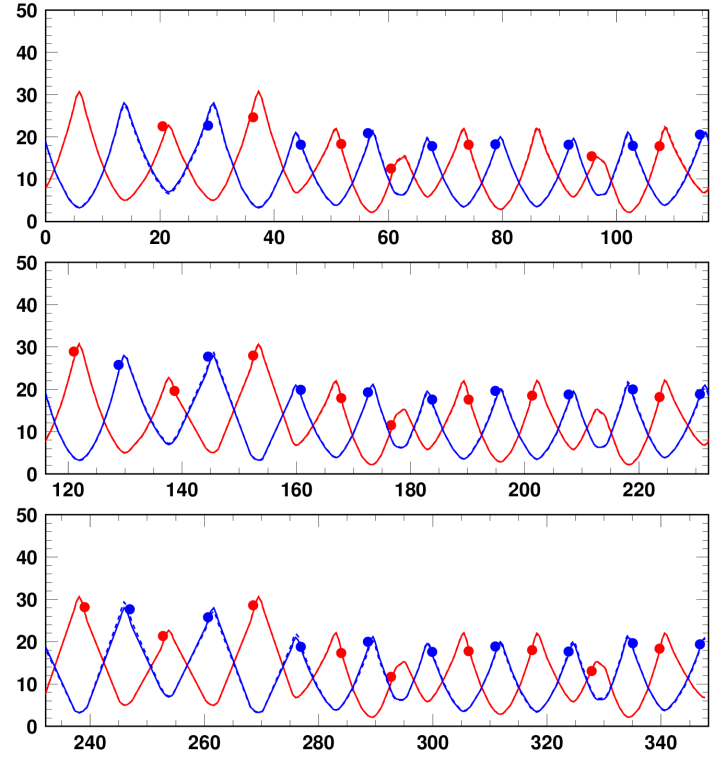 1st super-period
2nd super-period
Beta functions (m)
Beta functions (m)
3rd super-period
22
s (m)
s (m)
Beam loss reduction by QDTs
BLM signals @ collimator
Experimental condition
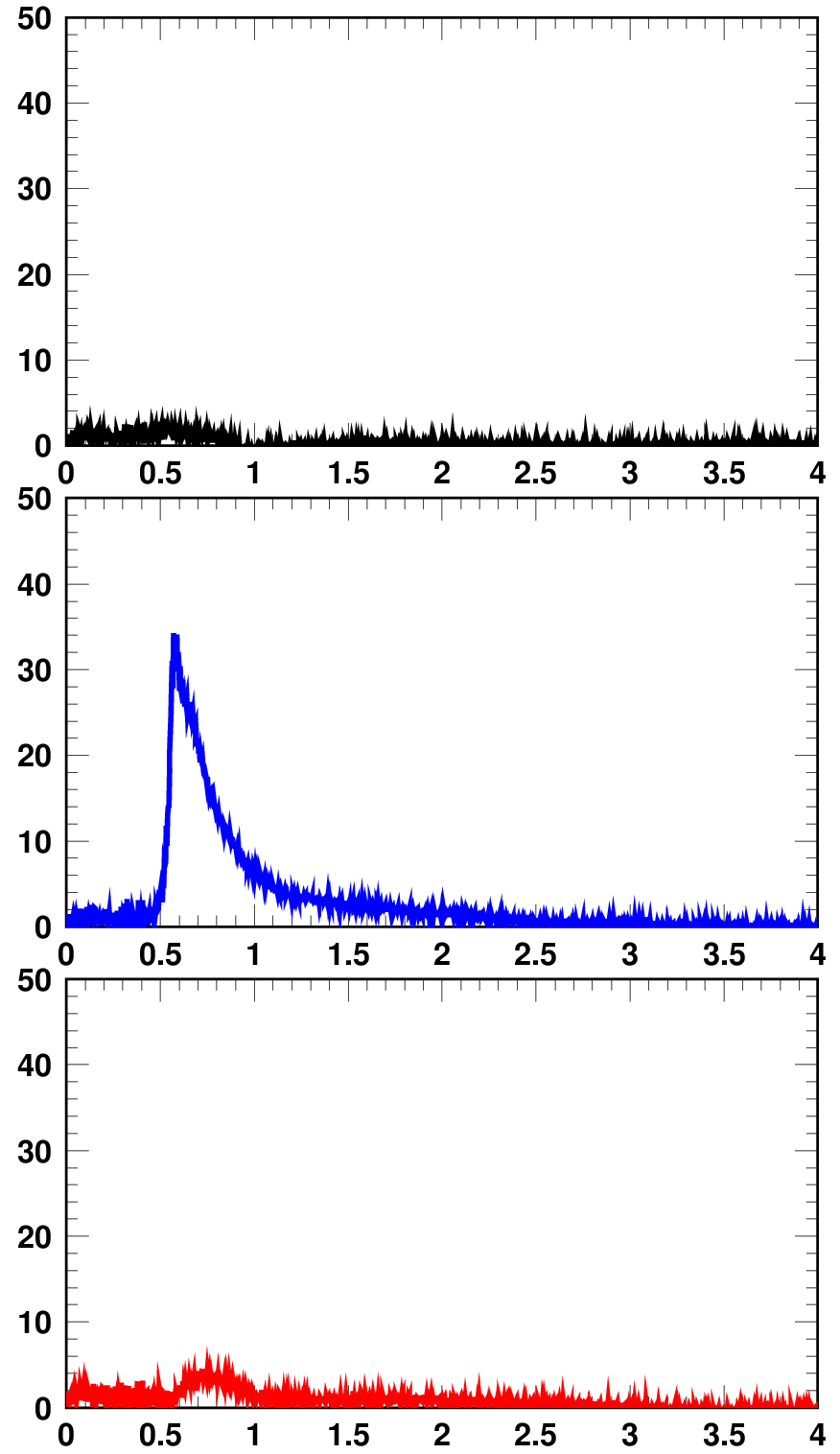 Injection beam condition
         Injection energy : 400 MeV
         Peak current : 29.8 mA 
              @ the entrance of RCS
         Pulse length : 0.5 ms
         Chopper beam-on duty factor : 60%
         ⇒ 5.58 x 1013 particles/pulse, 
         corresponding to 670 kW at 3 GeV
Operating point; 
             (6.45, 6.42)
Transverse painting area:
  100p mm mrad (Horizontal)
  100p mm mrad (Vertical)
150p mm mrad (Horizontal)
  100p mm mrad (Vertical)
BLM signal (arb.)
When expanding the horizontal
      painting area to 150p mm mrad,
      significant extra beam loss appeared. 

But this beam loss was well mitigated 
      as expected by introducing QDTs.
150p mm mrad (Horizontal)
  100p mm mrad (Vertical)
Now we are conducting the 500-kW routine
user operation with this large transverse
painting using QDTs. 
By this large transverse painting, and also by optimizing the foil position, 
the residual radiation level near the charge exchange foil was well reduced as expected.
+ QDTs
Time (ms)
23
1-MW beam experimental results
BLM signals at the collimator section
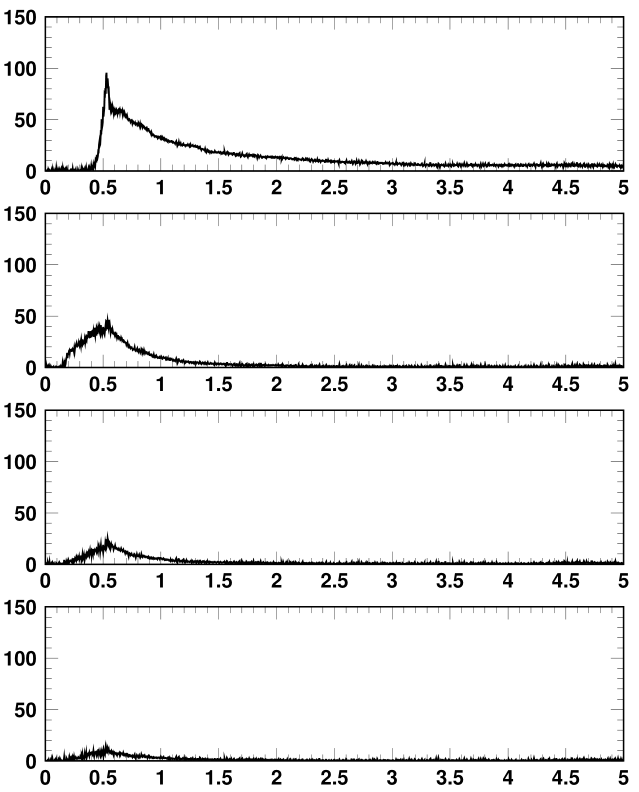 (a) 200p-mm-mrad correlated painting
~1.9% loss
By the mitigation of the emittance growth
caused by the nx-ny /2nx-2ny=0  resonance
(b) 200p–mm-mrad anti-correlated painting
~0.8% loss
By the mitigation of 
the nx+2ny=19  resonance
BLM signals (arb.)
(c) 200p-mm-mrad anti-correlated painting
      No chromatic corr.
~0.4% loss
By the further mitigation of 
nx+2ny=19  resonance through
the recovery of the lattice super-periodicity
(d) 200p anti-correlated painting
      No chromatic corr.
      With QDTs
The remaining extra beam loss is expected
to be minimized 
  by optimizing the field patterns of QDTs, 
  and also by fine adjustment of the betatron tunes.
~0.2% loss
Time (ms)
We got good prospects of realizing the wide-ranging transverse painting
      for the 1-MW beam by introducing both QDTs and anti-correlated painting.
24
Averaged number of foil-hits per particle during injection
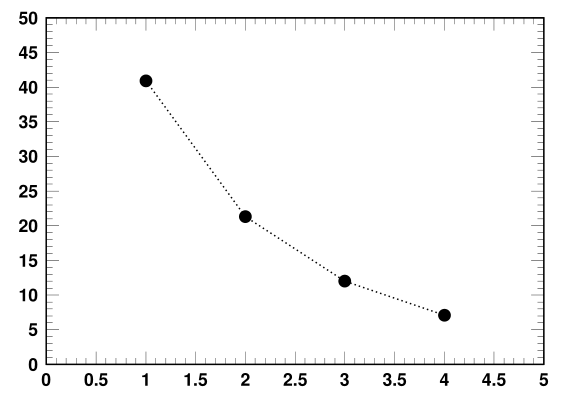 ID1: etp=100p mm mrad, W=30 mm, Dx=13 mm

ID2: etp=100p mm mrad, W=20 mm, Dx=9 mm

ID3: etp=150p mm mrad, W=20 mm, Dx=9 mm

ID4: etp=200p mm mrad, W=20 mm, Dx=9 mm
41
Number of foil hits
21
Charge-exchange foil (330-mg/cm2-thick HBC)
Injection 
beam
12
Dx=13mm
W=30 mm
The foil was pulled 
out by 4 mm and
its size is also reduced.
7
Dx=9mm
W=20 mm
Parameter ID
Now we perform 500-kW routine beam operation with ID3.

The present residual radiation level near the charge exchange foil is
     ~4.5 mSv/h on the chamber surface, which is sufficiently within the acceptable level.
When we realize 200p-mm-mrad transverse painting, 
      the radiation level can be kept at the same level as the present value 
      ( ~5.3 mSv/h on the chamber surface) even for the 1-MW operation.

We continue the beam test aiming to realize the wide-ranging transverse painting before startup of the 1-MW routine user operation.
25
Summary
We started 1-MW beam tuning from October 2014,
      and successfully achieved 1-MW beam acceleration in January 2015.

Major part of beam loss, such as space-charge induced beam
was well minimized by the injection painting technique.

The remaining beam loss is mainly from foil scattering during injection.
The transverse painting area was successfully expanded by correcting beta function beating during injection caused by the edge focus of the injection bump magnets, by which the foil scattering beam loss was further reduced.
By these efforts, now the beam loss is at the permissible level for the 1-MW routine beam operation.

The 1-MW routine beam operation is ready.

Present output beam power for the routine user program is 500kW, and we plan to continue this situation from end of this December required from the MLF.

We will be gradually increasing the routine output beam power by 100-kW step every one month or two month from next June. 
If this beam power ramp-up scenario is going well, the 1-MW routine beam operation will be to start up from next autumn.
26
Beam loss reduction by QDTs (Run#63)
BLM signals at the collimator section
Experimental condition
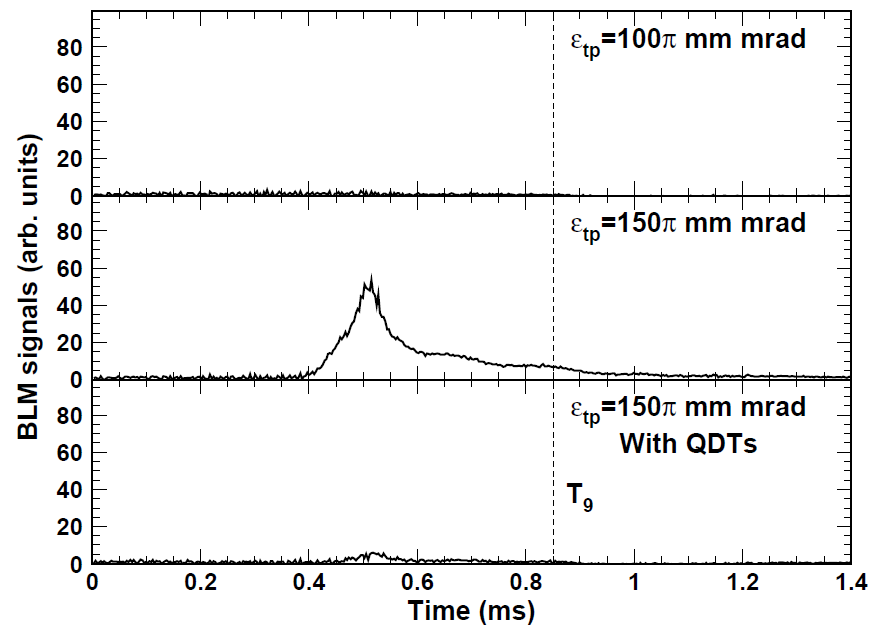 Date : June, 2015 (Run#63)
Injection beam condition
         Injection energy : 400 MeV
         Peak current : 37.6 mA 
              @ the entrance of RCS
         Pulse length : 0.5 ms
         Chopper beam-on duty factor : 60%
         ⇒ 7.06 x 1013 particles/pulse, 
         corresponding to 847 kW at 3 GeV
Operating point; 
             (6.45, 6.38)
(i)
BLM HV=-300 V
(ii)
(iii)
(ii) When expanding the transverse
      painting area to 150p mm mrad,
      significant extra beam loss appeared.
(iii) The extra beam loss was well mitigated 
       as expected by introducing QDTs.
27
Measurement vs Numerical simulation
Measurement 
     (BLM signals at the collimator section)
Numerical simulation by “Simpsons”
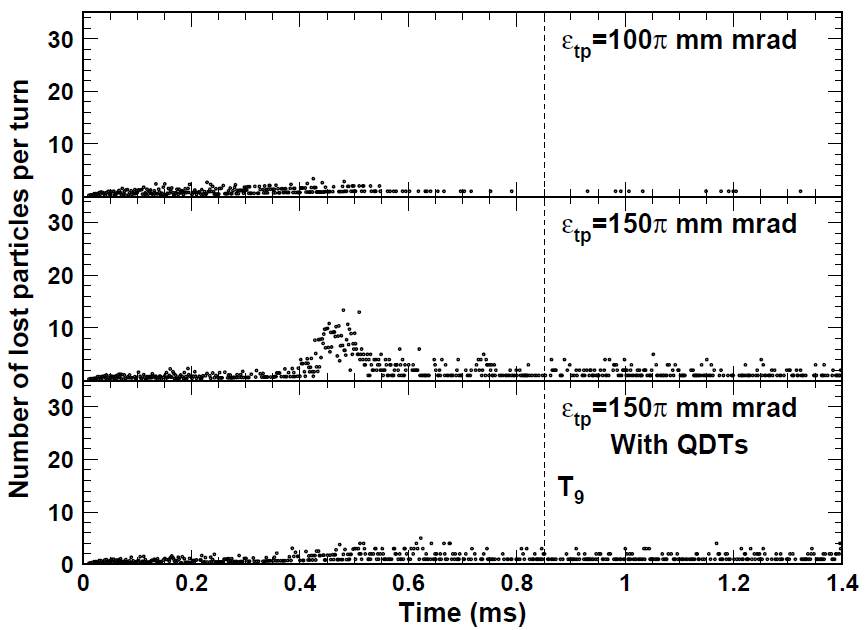 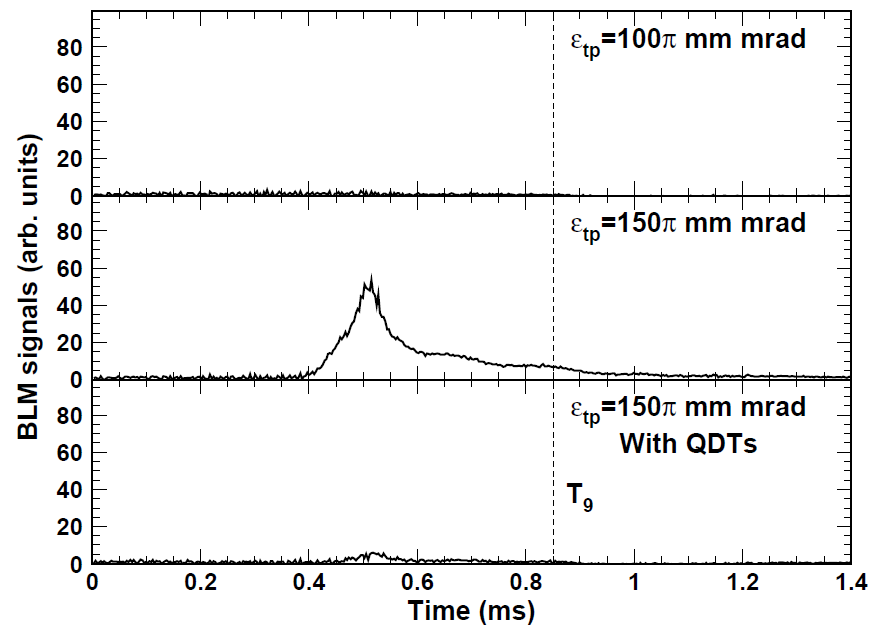 (i)
(i)
(ii)
(ii)
(iii)
(iii)
The experimental results were well reproduced by numerical simulations.
We investigated more detailed beam loss mechanism
      using the numerical simulation results.
28
Beam halo formation caused by the edge focus
Transverse phase space coordinates
at the end of injection calculated 
with etp=150p mm mrad
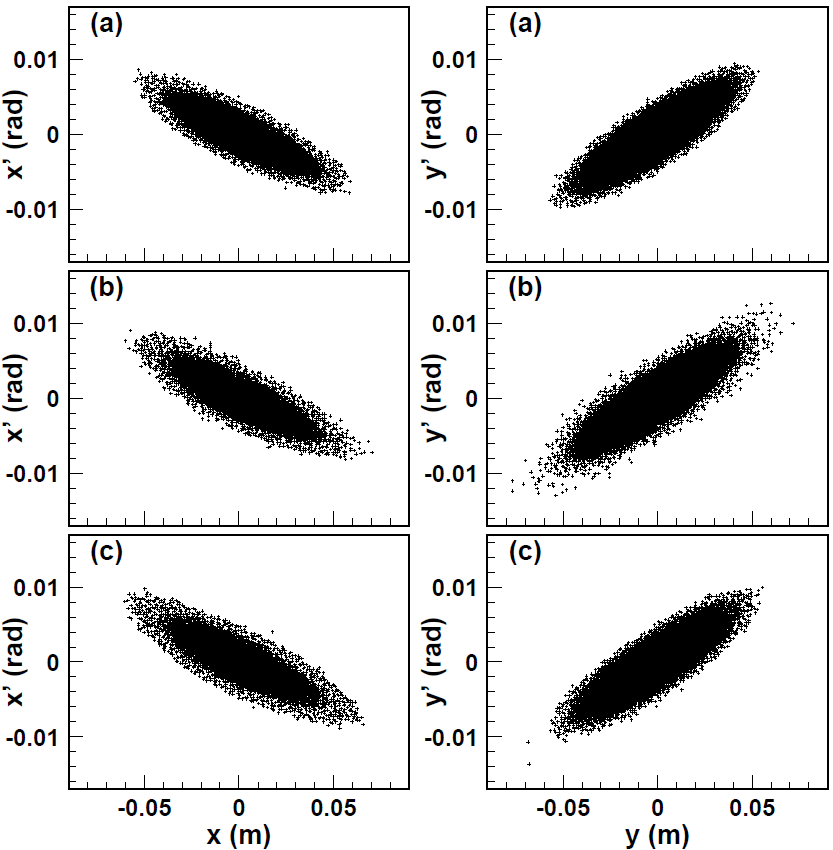 Without edge focus
The edge focus enhances
      beam halo formation
      especially on the vertical plane.

The beam halo formation
     causes the extra beam loss
     observed when expanding
     the transverse painting area. 

The beam halo is well mitigated
      by QDTs, by which the extra beam
      loss is minimized.
With edge focus
With edge focus & QDTs
29
Random betatron resonances
excited through a distortion of the super-periodicity
Operating bare tunes : (6.45, 6.38)
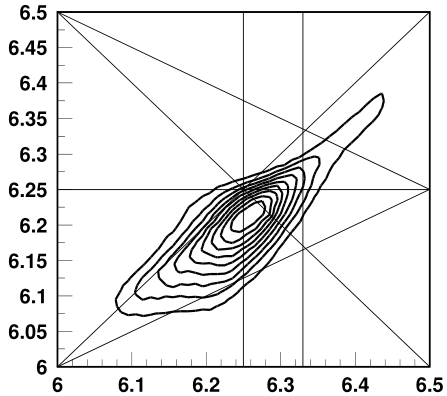 Systematic resonances
Random resonances
that can be additionally excited through
a distortion of the super-periodicity
caused by the edge focus
of the injection bump magnets
Vertical tune ny
Horizontal tune nx
The edge focus of the injection bump magnets make a distortion
      of the lattice super-periodicity only on the vertical plane. 
      Therefore, it selectively excites random resonances related
      to the vertical motion and its coupling to the horizontal motion.

The beam halo formation mainly arises from these random betatron resonances. 

To identify the most critical random resonance for the beam halo formation, 
     the single-particle behavior of each macro particle was investigated.
30
Typical sample of the turn-by-turn incoherent motion
of one macro-particle that forms the beam halo
Turn-by-turn incoherent oscillation
Turn-by-turn betatron actions
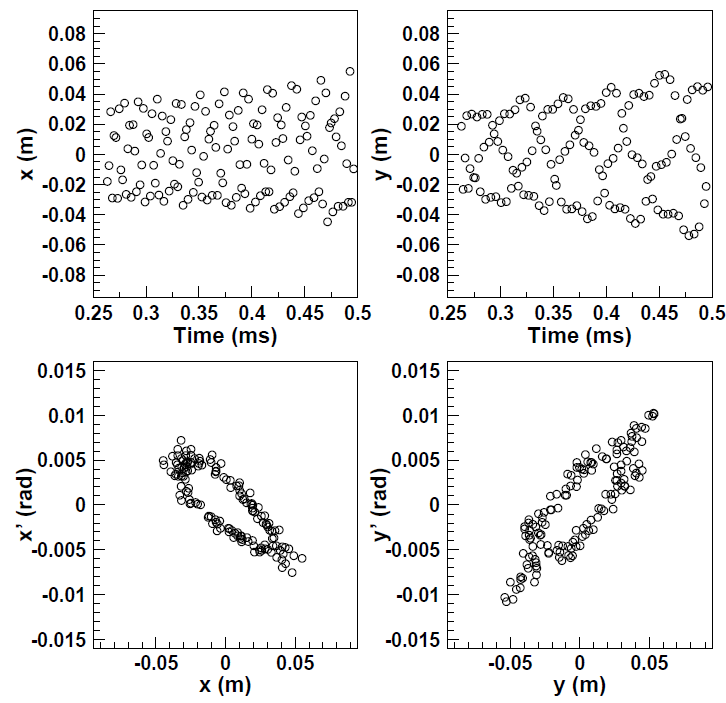 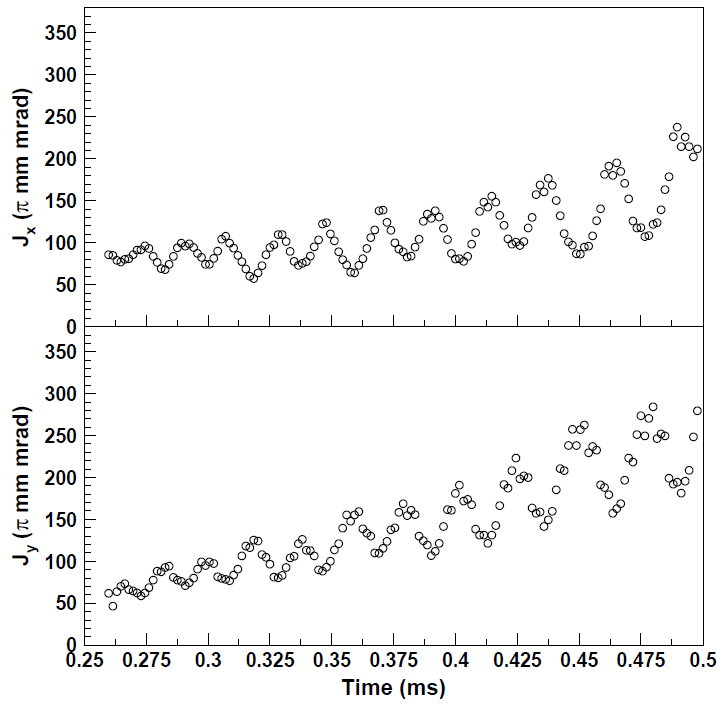 The betatron actions gradually increase on both
      horizontal and vertical planes while oscillating. 

This single-particle behavior can be interpreted
      as the combined effect of two resonances
      nx+2ny=19 and nx−ny /2nx−2ny=0.
31
Behavior of a beam halo particle
The incoherent tunes are located
      on the nx+2ny=19 resonance as well as
      near the nx−ny / 2nx−2ny=0 resonances.
Turn-by-turn incoherent tunes
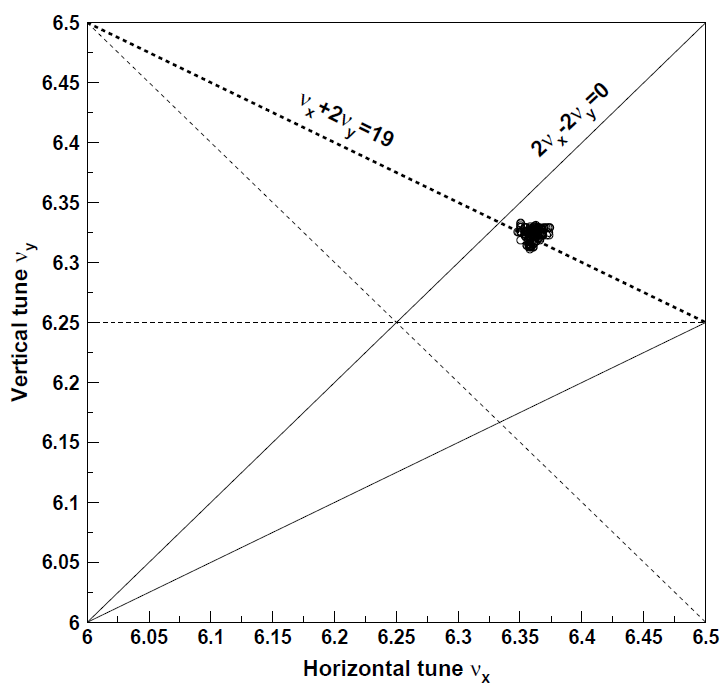 nx+2ny=19 (Random resonance); 

   - arises from the chromatic correction sextupole field 
     and the intrinsic sextupole field component
     in the main bending magnets, and is additionally
     excited by a distortion of the lattice super-
     periodicity caused by the edge focus of
     the injection bump magnets.

   - induces emittance growth on both horizontal and 
     vertical planes while 2Jx−Jy =const.

   - leads to two times larger emittance growth on
     the vertical plane than that on the horizontal plane.
nx−ny / 2nx−2ny=0 (Systematic resonance); 

   - is excited by skew quadrupole errors, 
     2nd order effect of the sextupole field, and
     octupole component in the space charge field

  -  induces emittance exchange between 
     the horizontal and the vertical planes
     while Jx+Jy =const.
32
Behavior of a beam halo particle
2D plot of turn-by-turn betatron actions
This analysis confirmed :  

    - Most of the beam halo particles
      are generated through such a single-particle
      behavior caused by the two resonances.

    - The contribution of the nx+2ny=19 resonance
      is more critical for the observed extra beam loss,
      because the resonance causes more severe
      beam halo formation on the vertical plane.

This analysis suggest a possibility :

      the further expansion of transverse painting
      area may be realized by reducing
      the effect of the nx-ny /2nx-2ny=0 resonance,
      as well as mitigating
      the nx+2ny=19 resonance with QDTs.
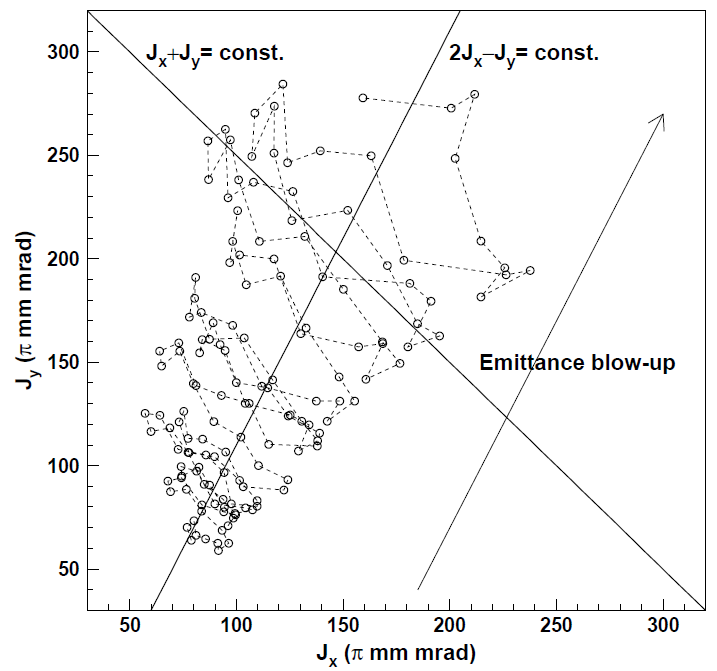 nx+2ny=19
nx−ny/2nx−2ny=0
Characteristic emittance blow-up
that implies the combined effect
of the two resonances,
nx+2ny=19 and nx−ny /2nx−2ny=0;
The horizontal and vertical actions
      gradually grow up along the line of  
      2Jx−Jy=const., while oscillating
      in a direction parallel to the line of
      Jx+Jy=const..
“Anti-correlated painting”
Anti-correlated painting has several
advantages for mitigating the effect of
the nx-ny /2nx-2ny=0  resonance.
33
Introduction of “Anti-correlated painting”
In the RCS,  both correlated and
      anti-correlated painting are available.
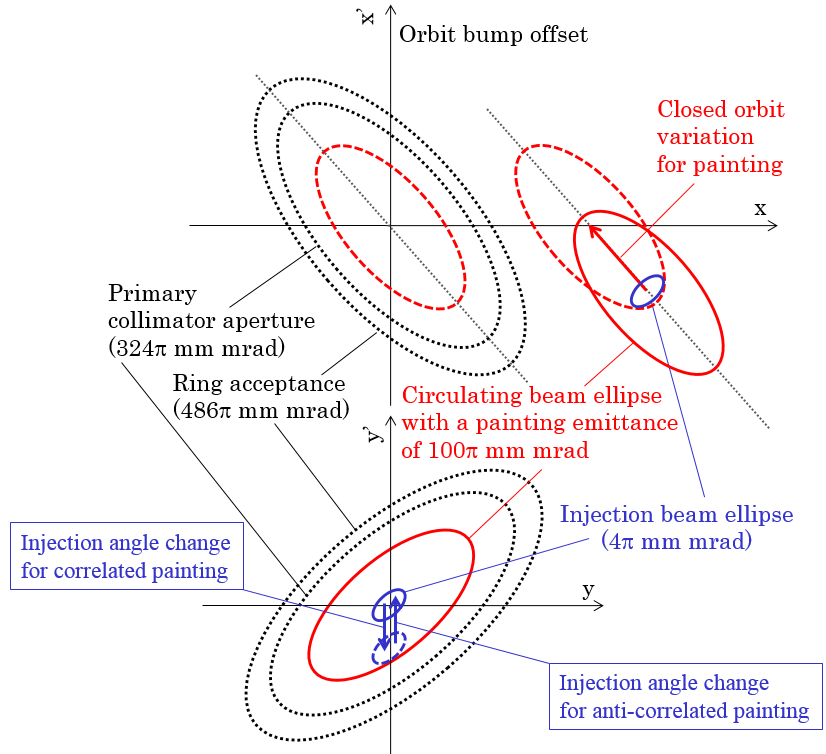 Correlated painting:
      the injection beam is filled
      from the middle to the outside
      on both horizontal and vertical planes.
Anti-correlated painting:
      the direction of the vertical
      injection angle change is reversed.

⇒  the injection beam is filled
      from the outside to the middle
      on the vertical plane,
      in reverse to
      the horizontal painting process.
34
Correlated painting vs Anti-correlated painting
Anti-correlated painting has several advantages 
for mitigating the effect of the nx-ny /2nx-2ny=0  resonance.
Correlated painting
Anti-correlated painting
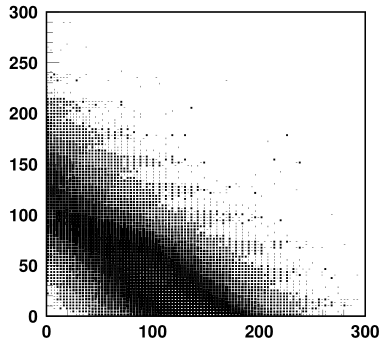 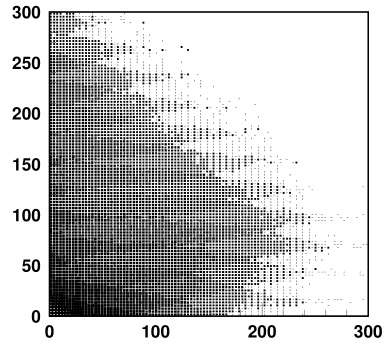 Emittance-exchange
oscillation
Emittance-exchange
oscillation
Calculated
@ the end of inj.
ey (p mm mrad)
ey (p mm mrad)
ex (p mm mrad)
ex (p mm mrad)
To the direction of beam painting, 
the emittance exchange caused
by the nx-ny /2nx-2ny=0 resonance occurs in the orthogonal direction.
The direction of beam painting is
the same as the direction
of the emittance exchange.
The emittance exchange is directly
connected to the emittance growth.
The emittance exchange does not
lead to the emittance growth.
35
Correlated painting vs Anti-correlated painting
Another advantage of the anti-correlated painting is
to make a KV-like distribution. 

Anti-correlated painting acts to reduce ; 

   - the octupole component of the space-charge field,
     leading to the mitigation of the 2nx-2ny=0 resonance. 

   - the space charge tune spread
     thanks to less octupole field component.
Correlated painting
Anti-correlated painting
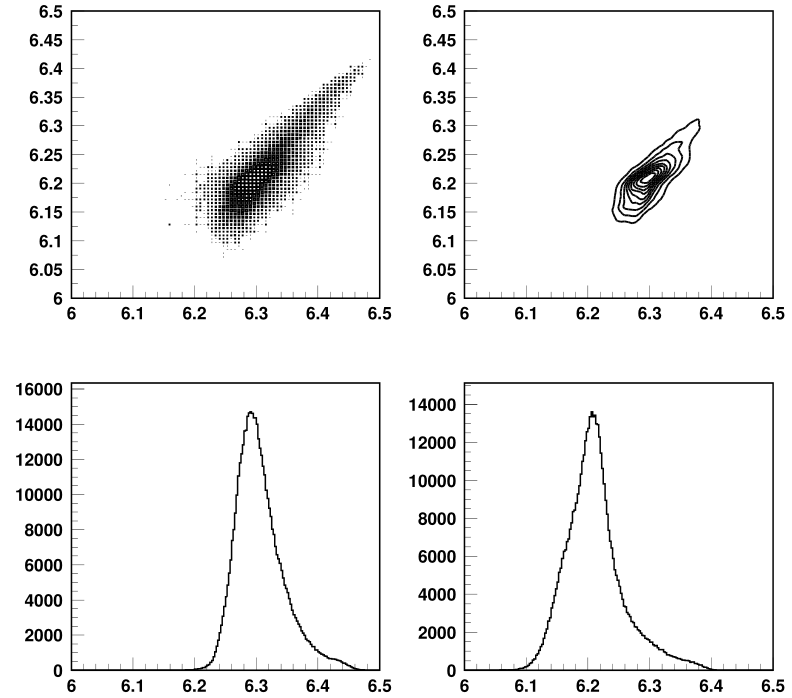 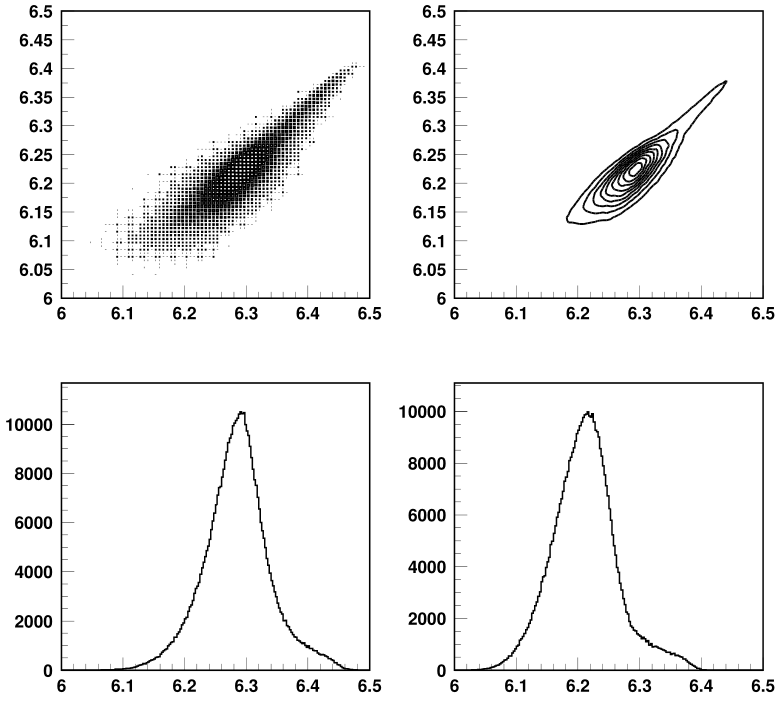 Vertical tune ny
Vertical tune ny
Horizontal tune nx
Horizontal tune nx
Horizontal tune nx
Horizontal tune nx
Vertical tune ny
Vertical tune ny
36